«Ещё раз о воспитании детей и себя – индивидуальные консультации с родителями»интенсива «Эффективная начальная школа Подмосковья: лучшие практики»
Драговцева Светлана Владимировна, учитель начальных классов МБОУ «Центр образования №62» , Богородский городской округ
Работа с родителями
Задачи
Просветительская – научить родителей видеть и принимать изменения, происходящие с детьми.
Консультативная – совместный поиск методов эффективного воздействия на ребёнка в процессе приобретения им учебных навыков.
Коммуникативная – обогащение    опытом культуры взаимодействия ребёнка и родителей.
Цель
- Создание благоприятных условий для  взаимодействия школы и семьи в развитии личности ребёнка, раскрытие его индивидуальности и творческих потенциалов.
Этапы мониторинга взаимопонимания родителей и школы
Мониторинг. Карточка индивидуальной работы с учащимися
Диагностика. Анкетирование родителей.
1. В чем, на Ваш взгляд, заключается главный смысл обучения ребенка в начальной школе (подчеркните):
- в раскрытии и развитии способностей ребенка;
- в развитии его интересов и потребностей;
- в развитии его творческих возможностей;
- в подготовке ребенка к самостоятельной жизни;
- в подготовке к выбору профессии;
- в познании и проявлении индивидуальных особенностей;
2. Какова роль школы в жизни младшего школьника?
3. Выпускник начальной школы – это ____________
4. Роль родителей на первых ступенях обучения в школе
5. Какие индивидуальные особенности следует учитывать учителю в своей работе (отметьте V )
Внимание – легко отвлекается, перескакивает с одной задачи на другу, быстро устает, . . .
Память Моторика Эмоции Самообслуживание Поведение Общение Способности
Коррекционная работа
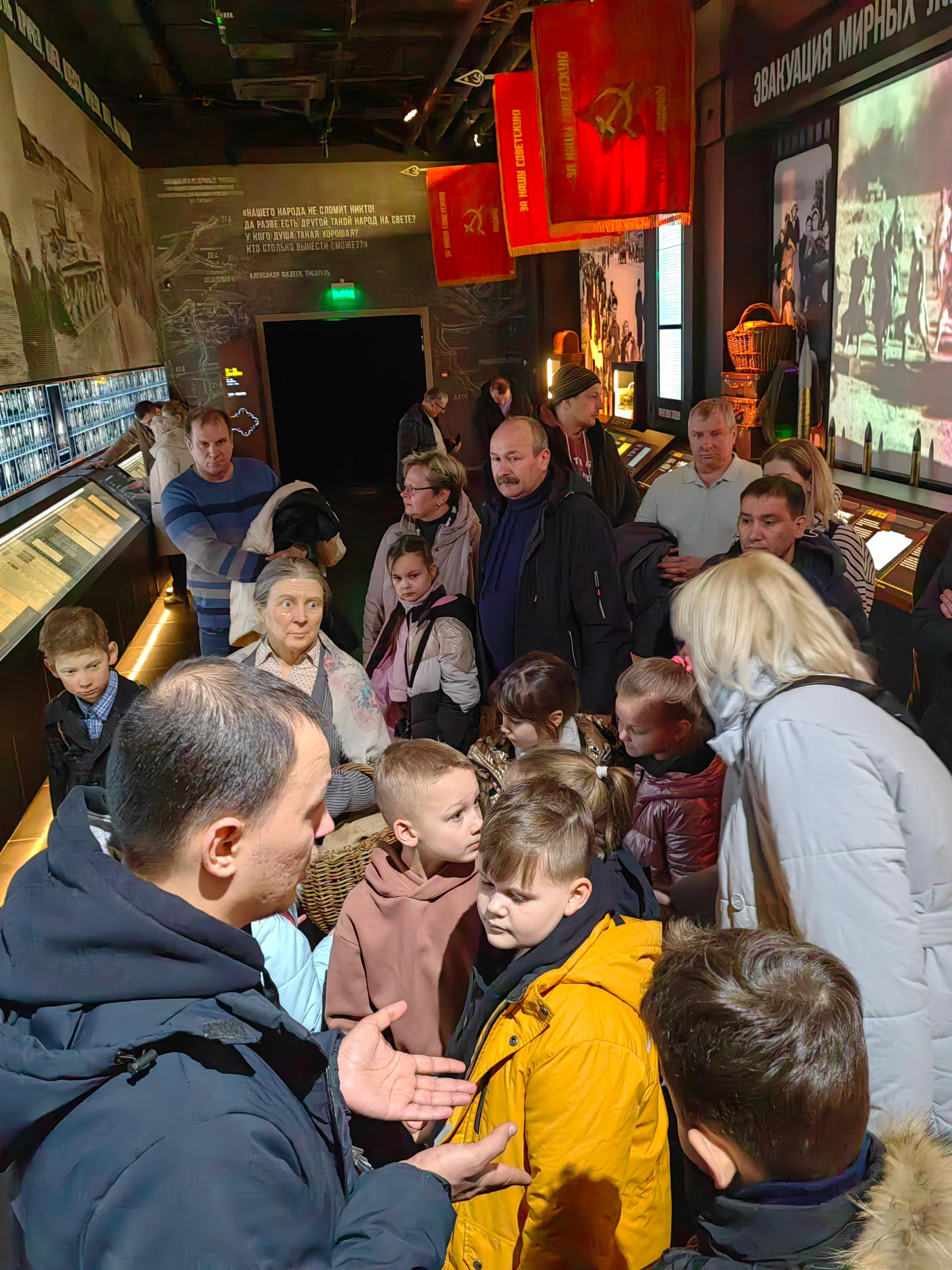 Само анкетирование часто заставляет задуматься родителей.
Индивидуальные беседы и консультации.
Совместные мероприятия с родителями
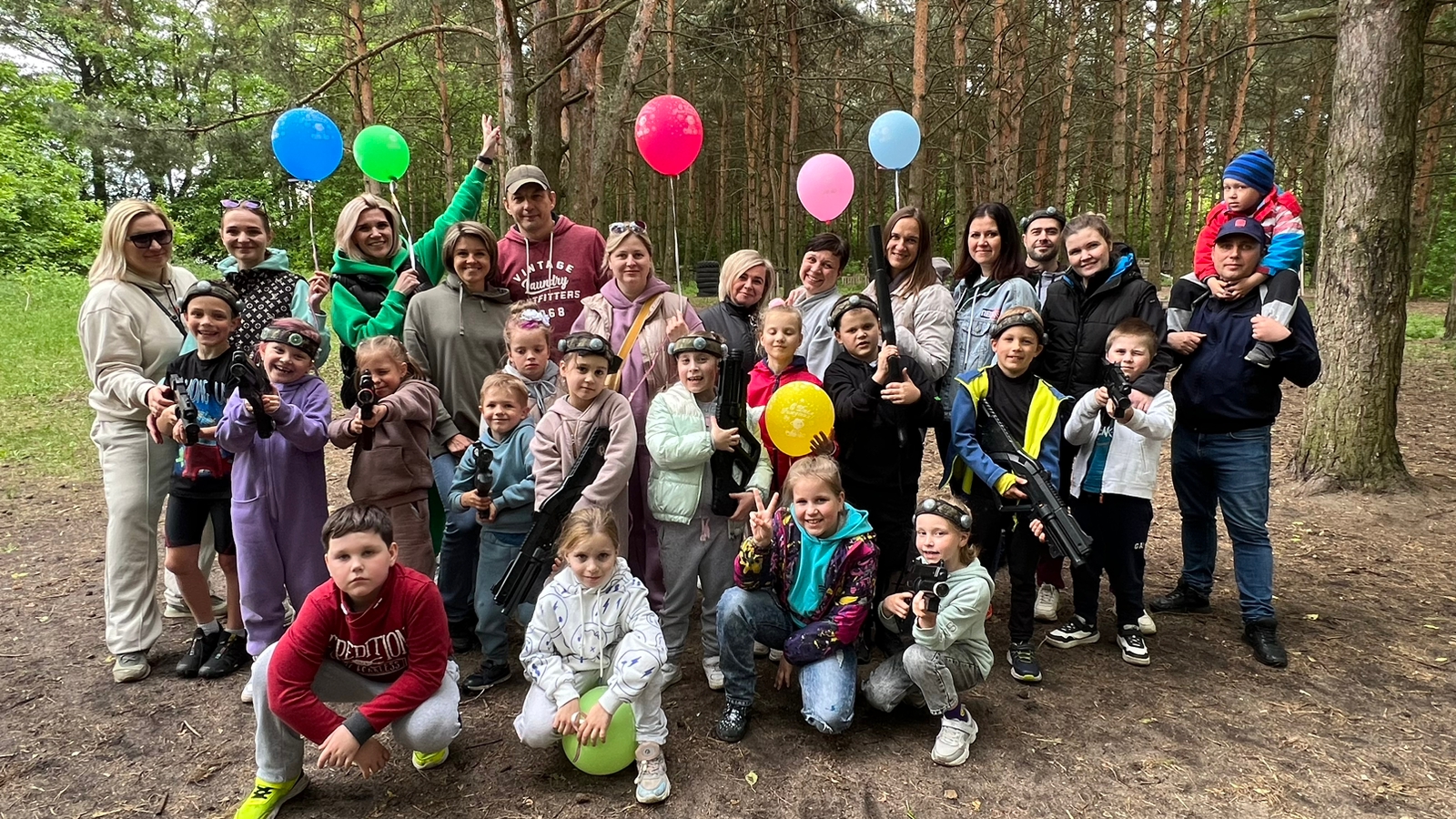 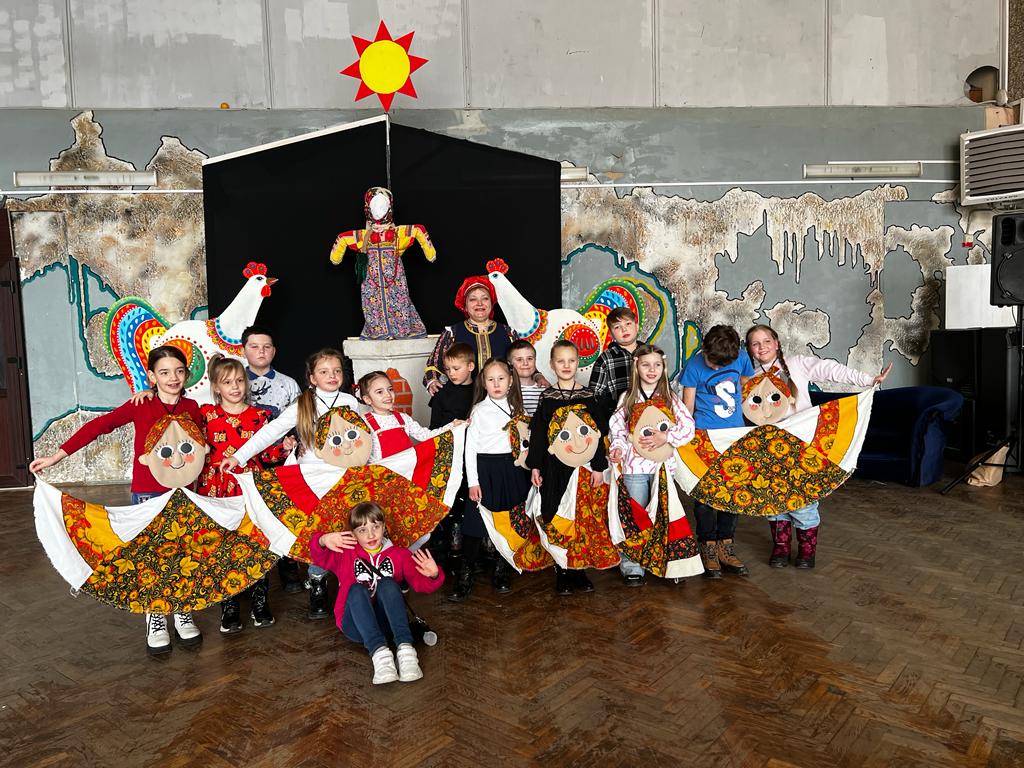 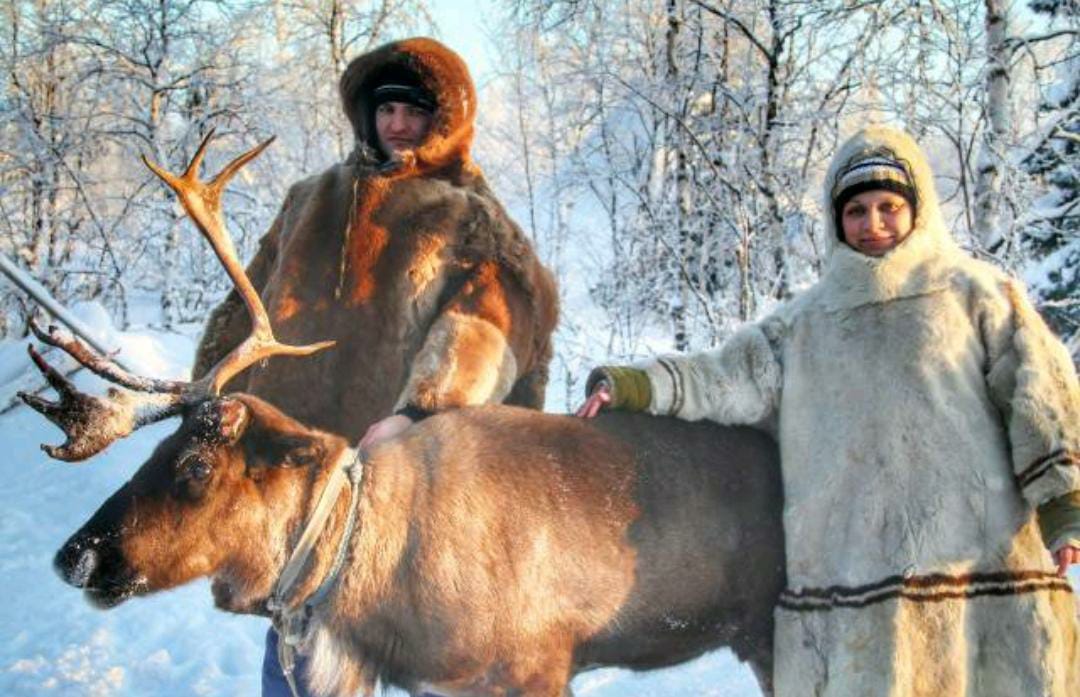 Диагностика и мониторинг позволит учителю :
Спасибо!
Контакты: dragovtseva.svetlana@yandex.ru